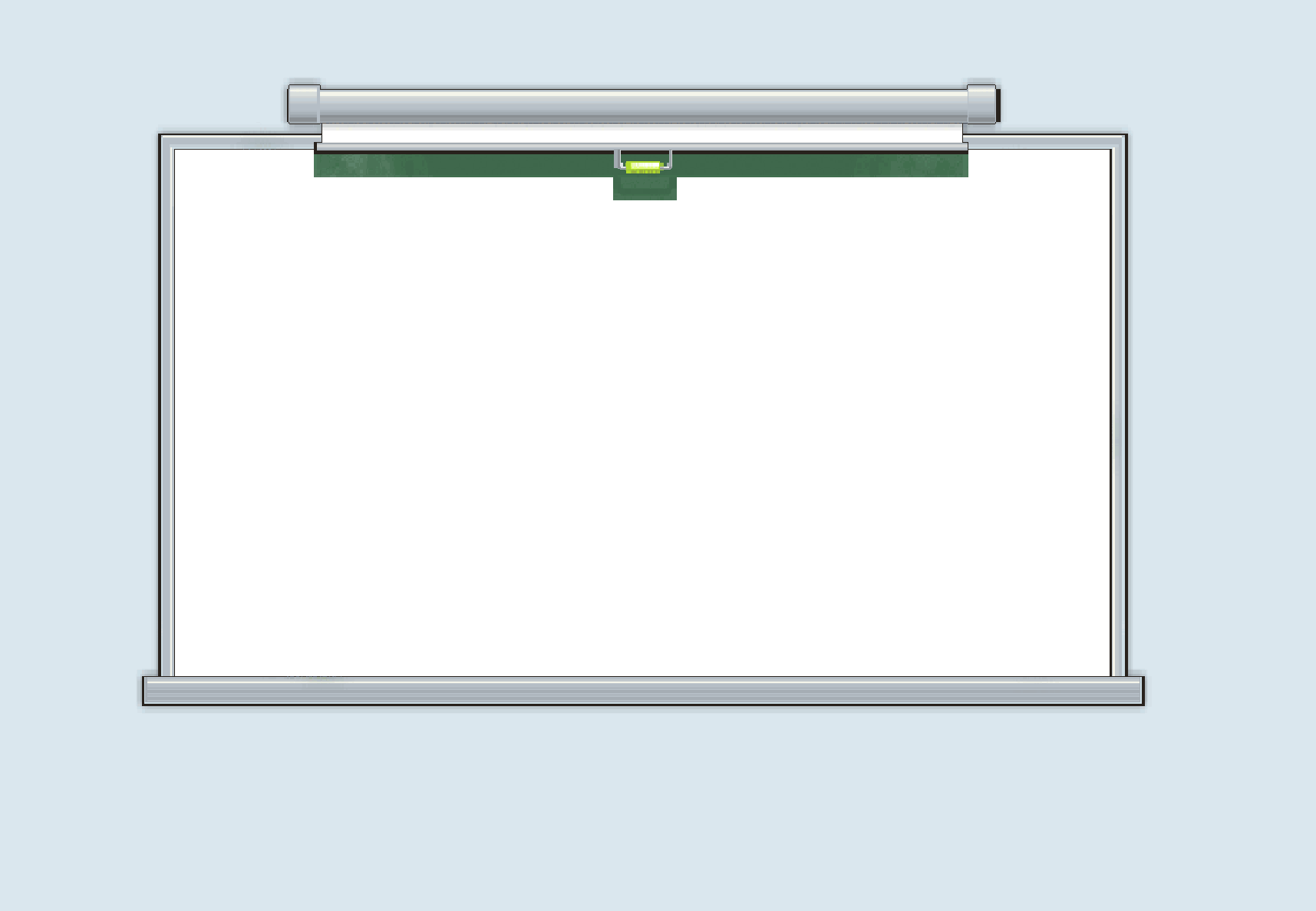 Ваш ребенок –
 третьеклассник
Родительское собрание
Тема: 
Организация учебной и воспитательной работы в 3 классе «Б»
Повестка собрания
1. Встреча с учителями по другим предметам;
2. Психологические и физиологические особенности ребенка – третьеклассника
3.  Подведение итогов входных контрольных работ 
4. Формирование плана воспитательной работы на учебный год
5. Работа в электронном журнале (дневнике)
6. Разное
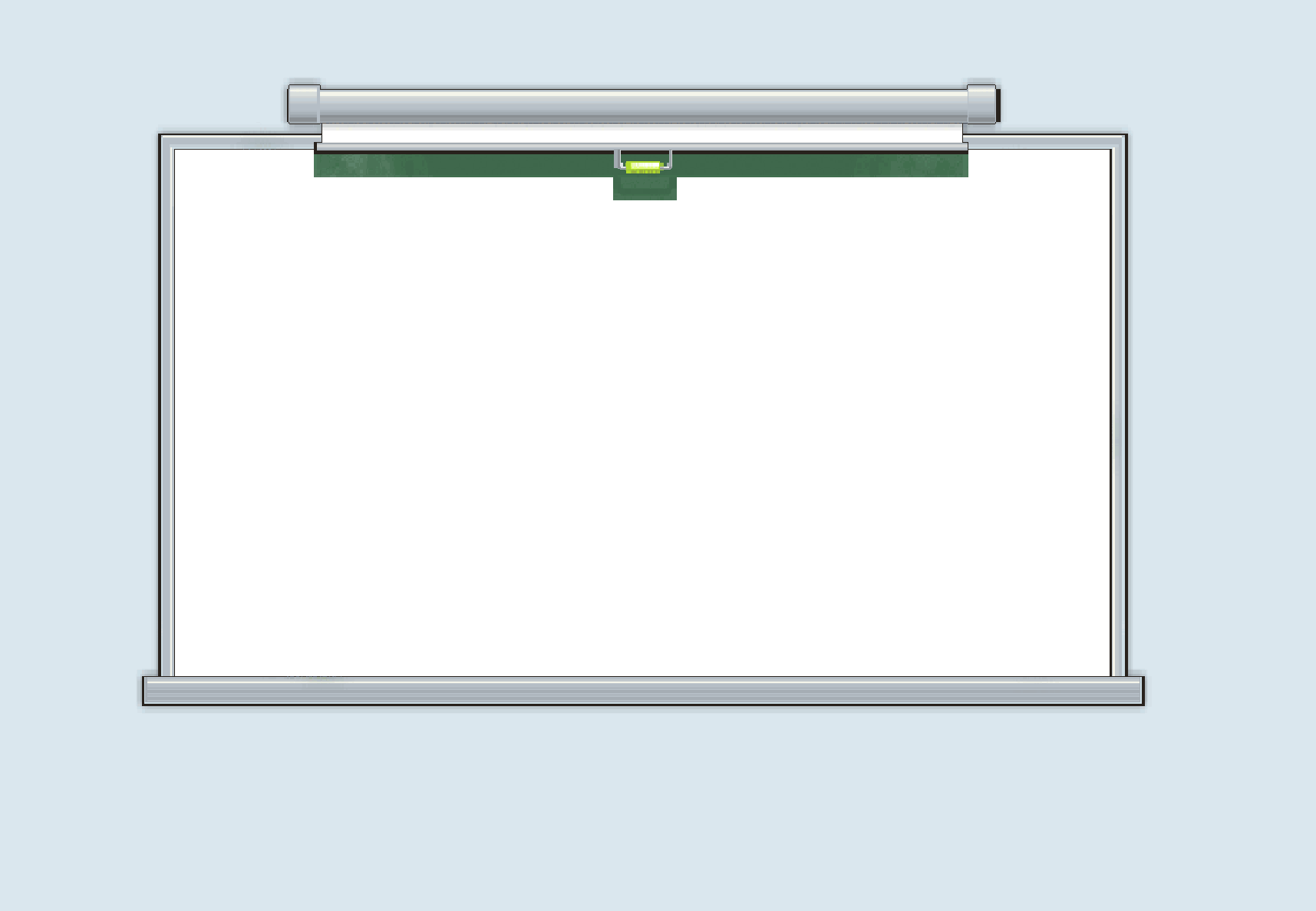 Слишком послушные сыновья никогда не достигают многого.
Абрахам Брилл
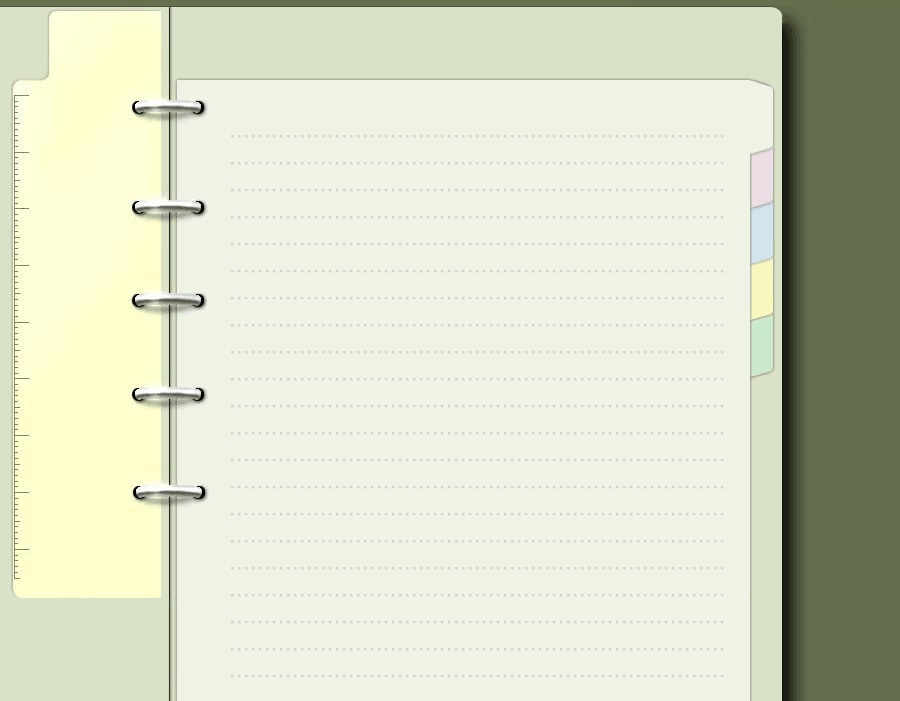 Миф 1.Девятилетних детей, третьеклассников считают цельными, гармоничными и доброжелательными людьми, в отличие от первоклассников или подростков.
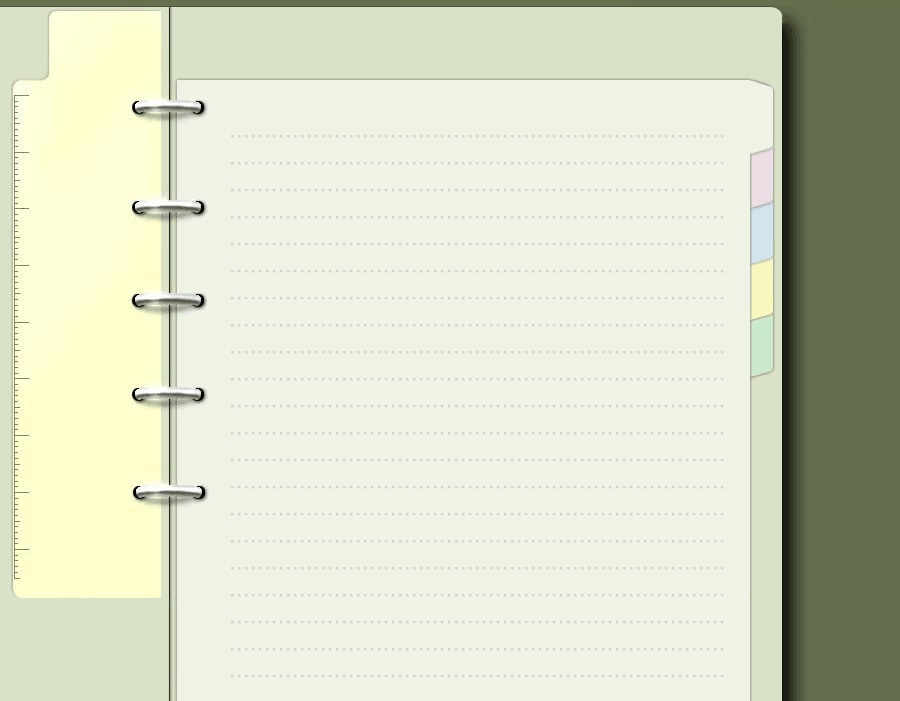 Реальность: Многие из них – довольно злые критики. Именно на девятом году жизни начинается кратковременный период, когда дети обесценивают авторитет взрослых.
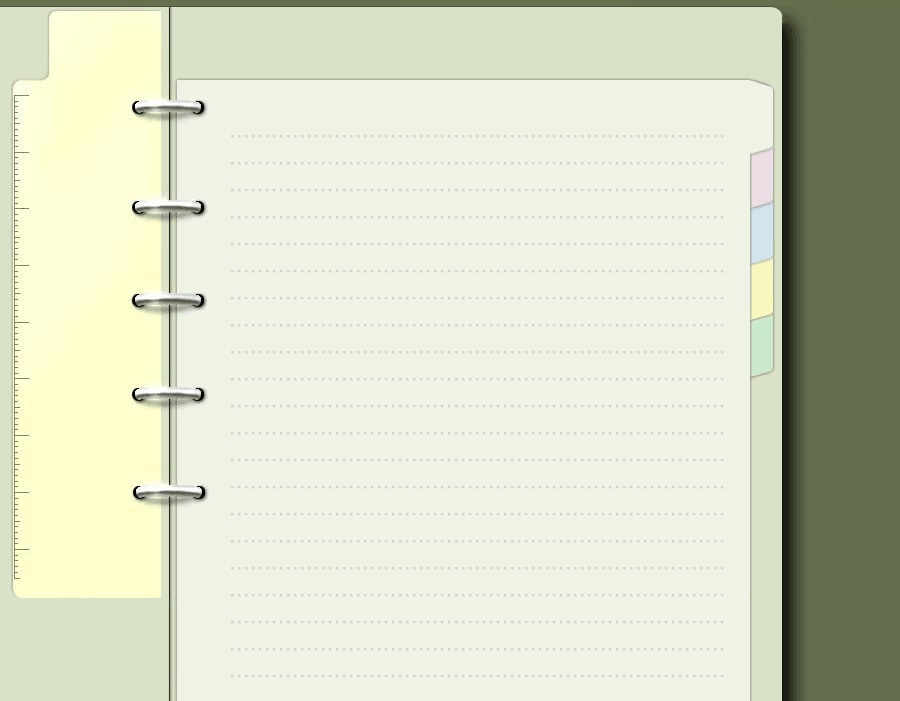 Миф 2. Самооценка детей данного возраста зависит от успехов в учёбе, ведь учёба – это их ведущая деятельность, как утверждают многие психологи.
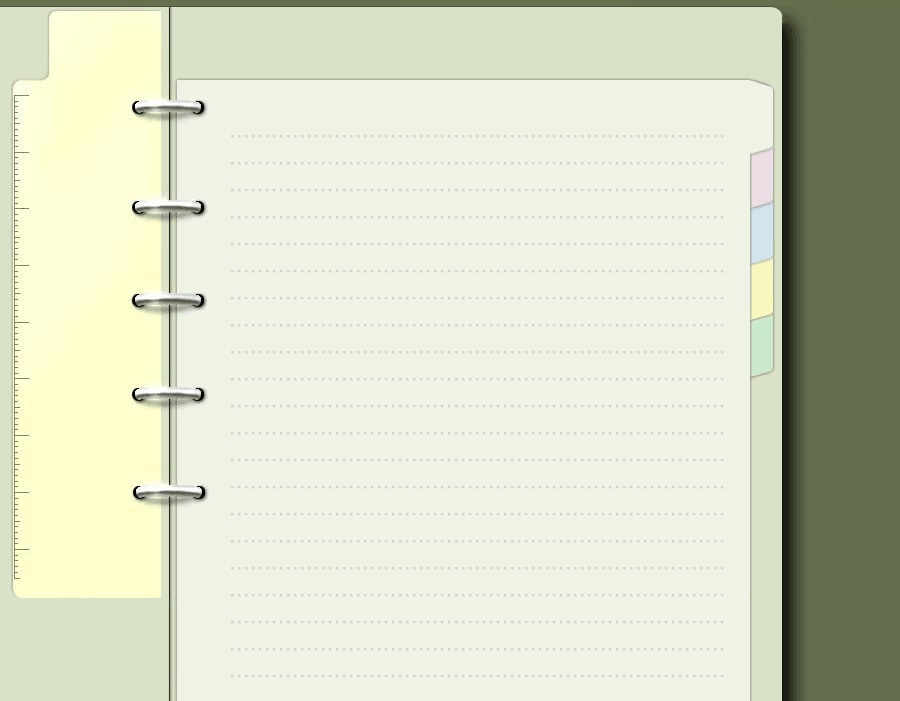 Реальность: У детей в возрасте девяти лет, в отличие от следующего периода (10-12 лет), самооценка по-прежнему в значительной степени определяется отношением родителей. Чем сильнее дети чувствуют критику и отвержение с нашей стороны, тем хуже они о себе думают.
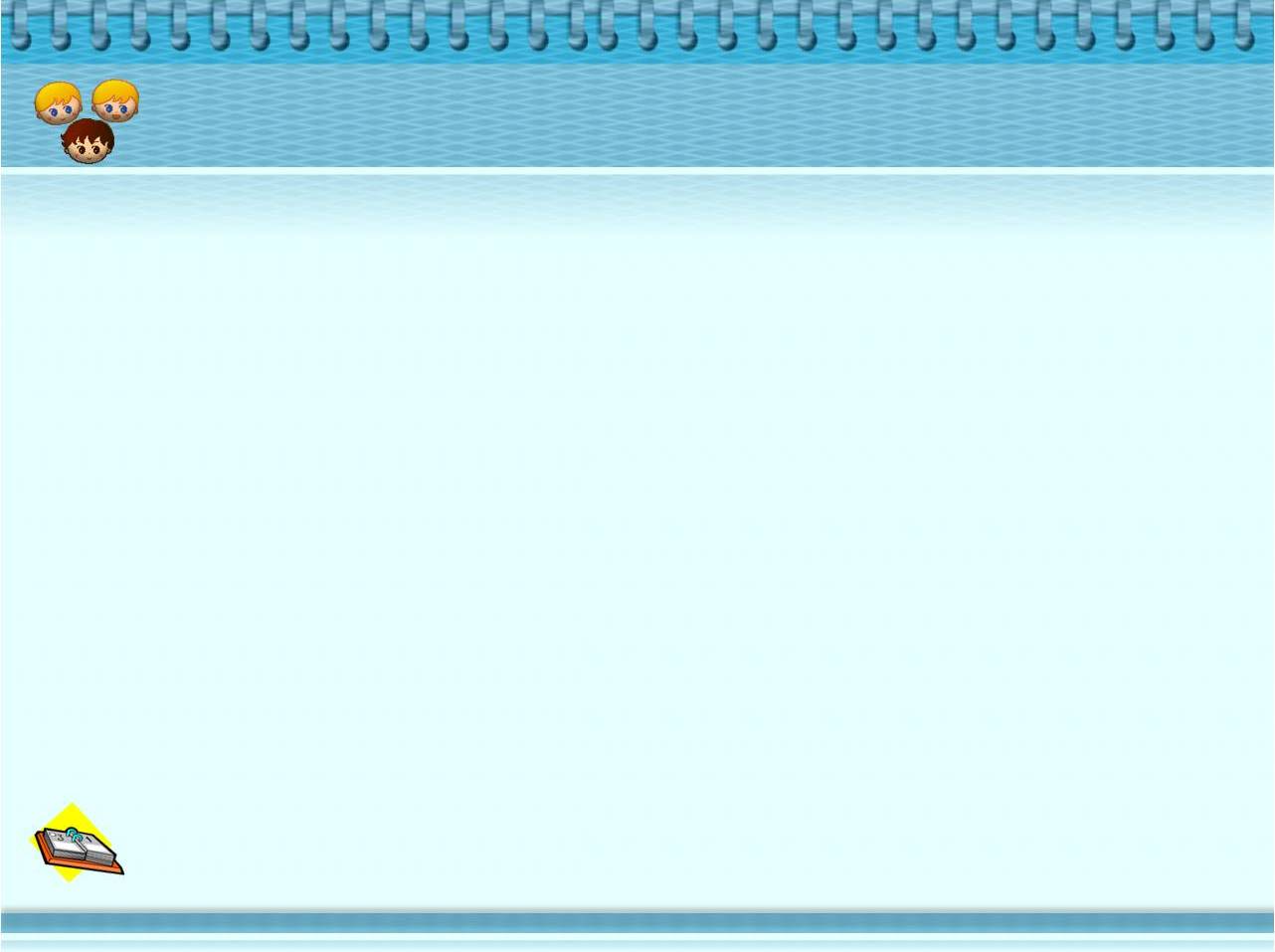 Немецкий антропософ Рудольф Штайнер называл детей маленькими ангелами, которые год за годом всё ближе спускаются к земле. В девять лет, говорил он, эти ангелы окончательно падают на землю, теряя свои крылышки.
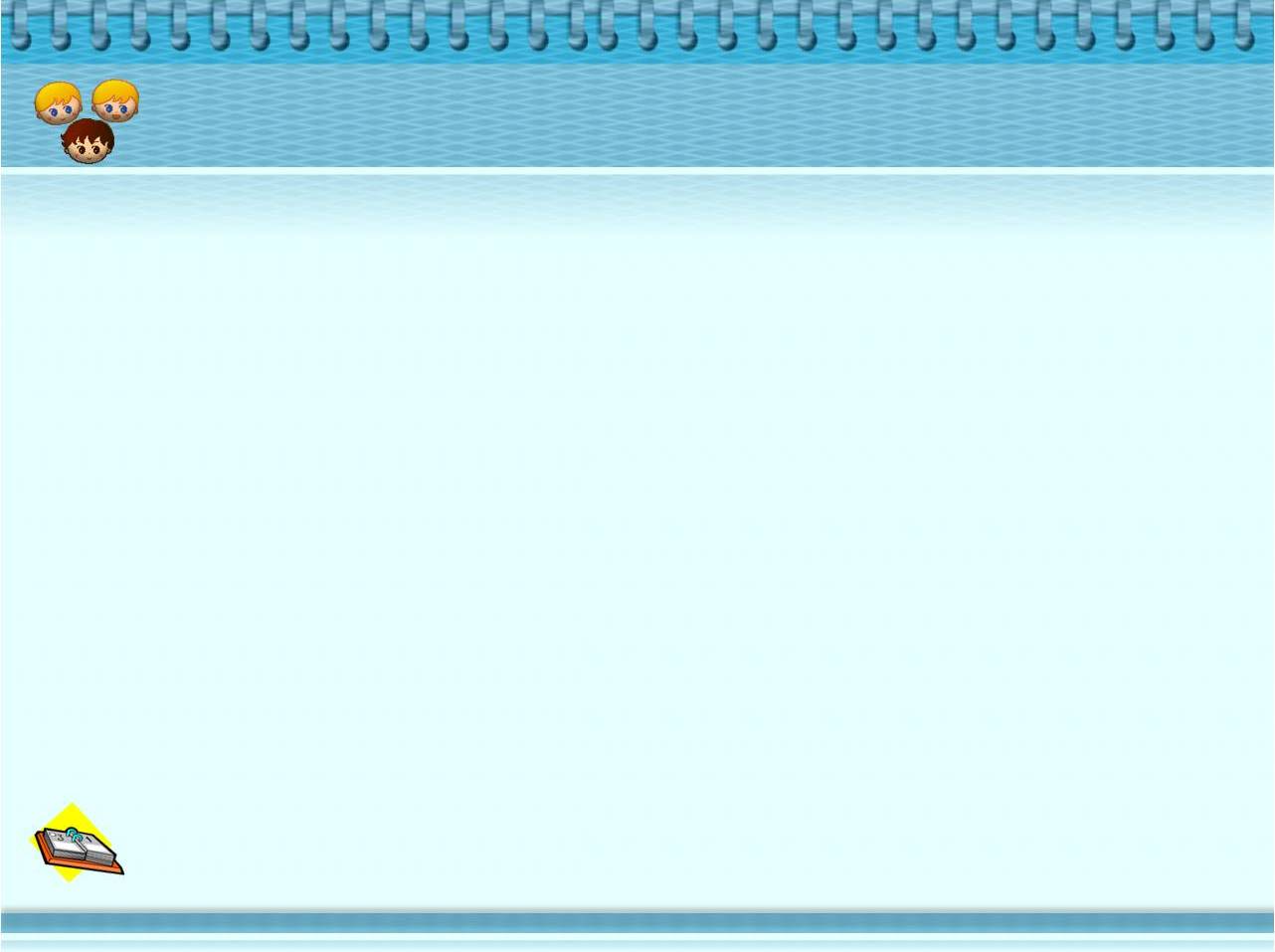 Плюсы и минусы развивающегося интеллекта.
У девятилетних школьников в самом пике развития находится  стадия конкретных операций
На смену эмоциональной открытости приходит логика.
Наиболее распространённым защитным механизмом является избегание.
Нравится процесс использования логических схем для объяснений.
Благодаря усвоенным логическим способам мышления они отмечают, что наблюдаемые ими явления весьма противоречивы.
Они тонко подмечают те особенности родительского поведения, которые сами родители стараются не замечать.
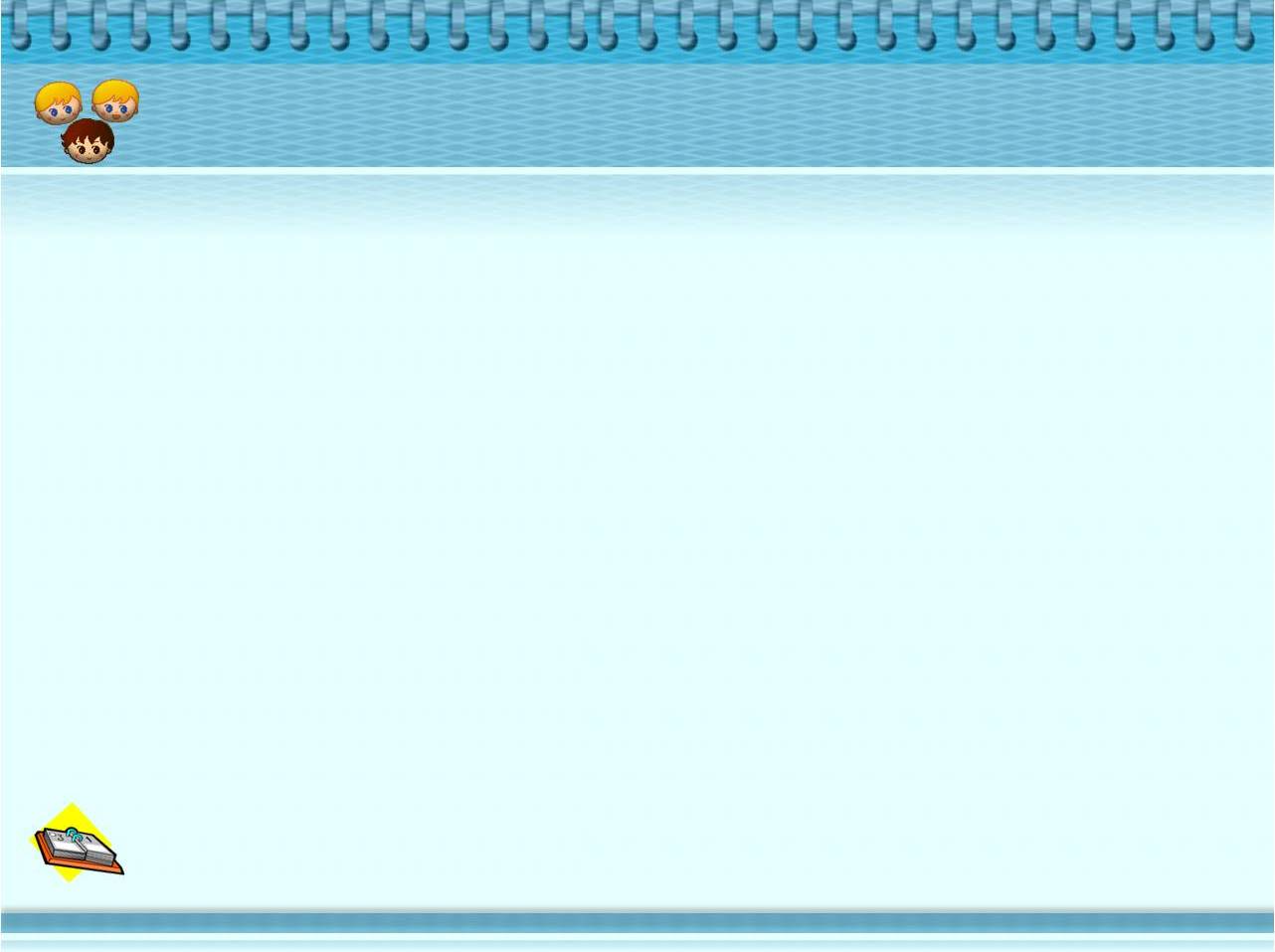 Влюблённость как форма жизни.
Чувства, восторг, глубина переживаний – это всё настоящее.  Но всё же любовь пока второстепенна.
Дружба – вот настоящая тема отношений.
Друзья для него – это уже не просто знакомые
Успехи в учёбе у третьеклассников становятся менее значимыми и отходят на второй план.
Появляется представление об обязательствах в человеческих отношениях, и дети начинают оценивать действия друг друга
Возникающей в этот период потребностью занять определённое положение в группе сверстников
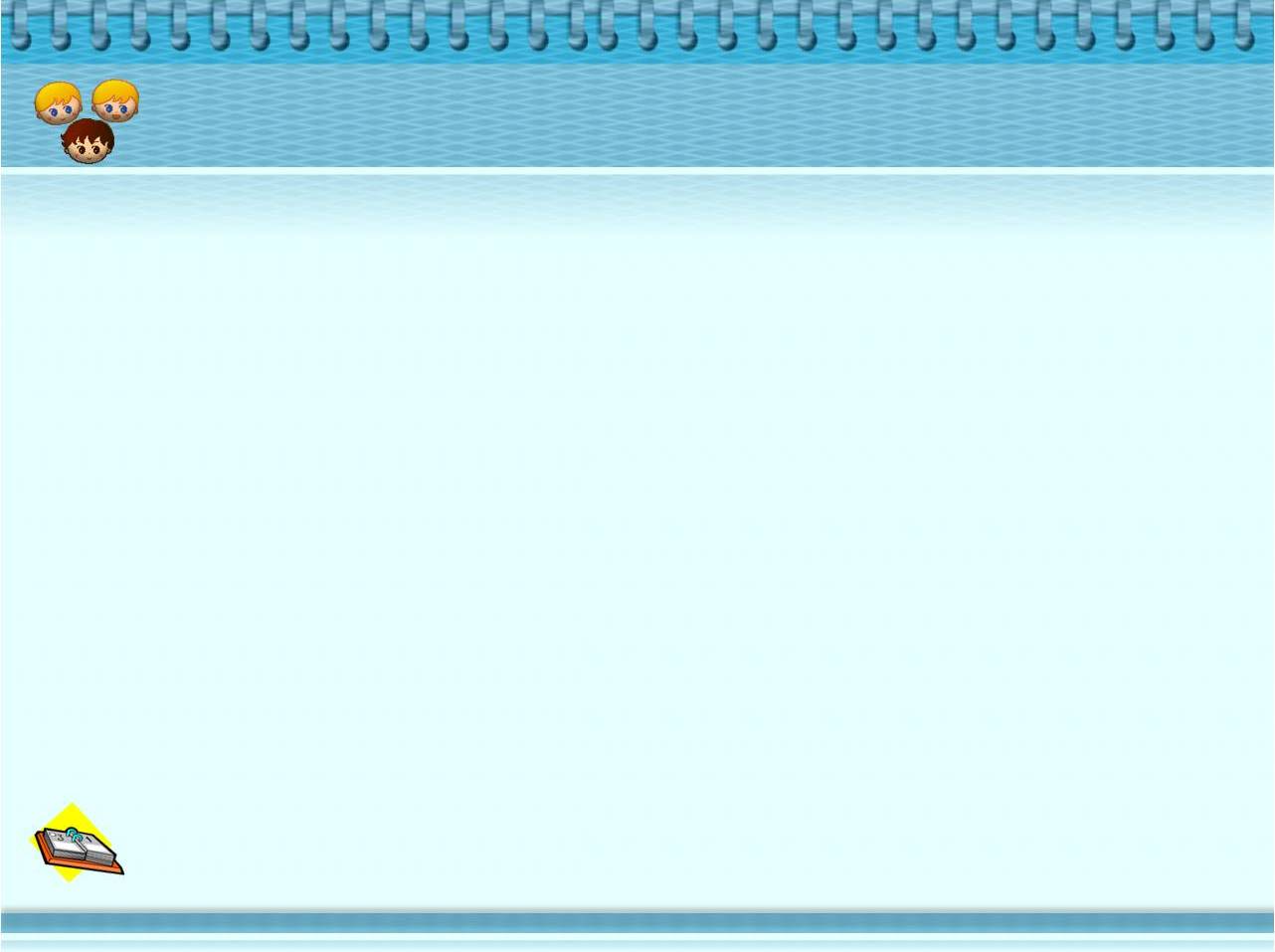 Что же нужно третьекласснику?
Пространство
Уважение к их собственному мнению, чутью, решениям
Структура
Искренность со стороны взрослых
Чтение хорошей литературы
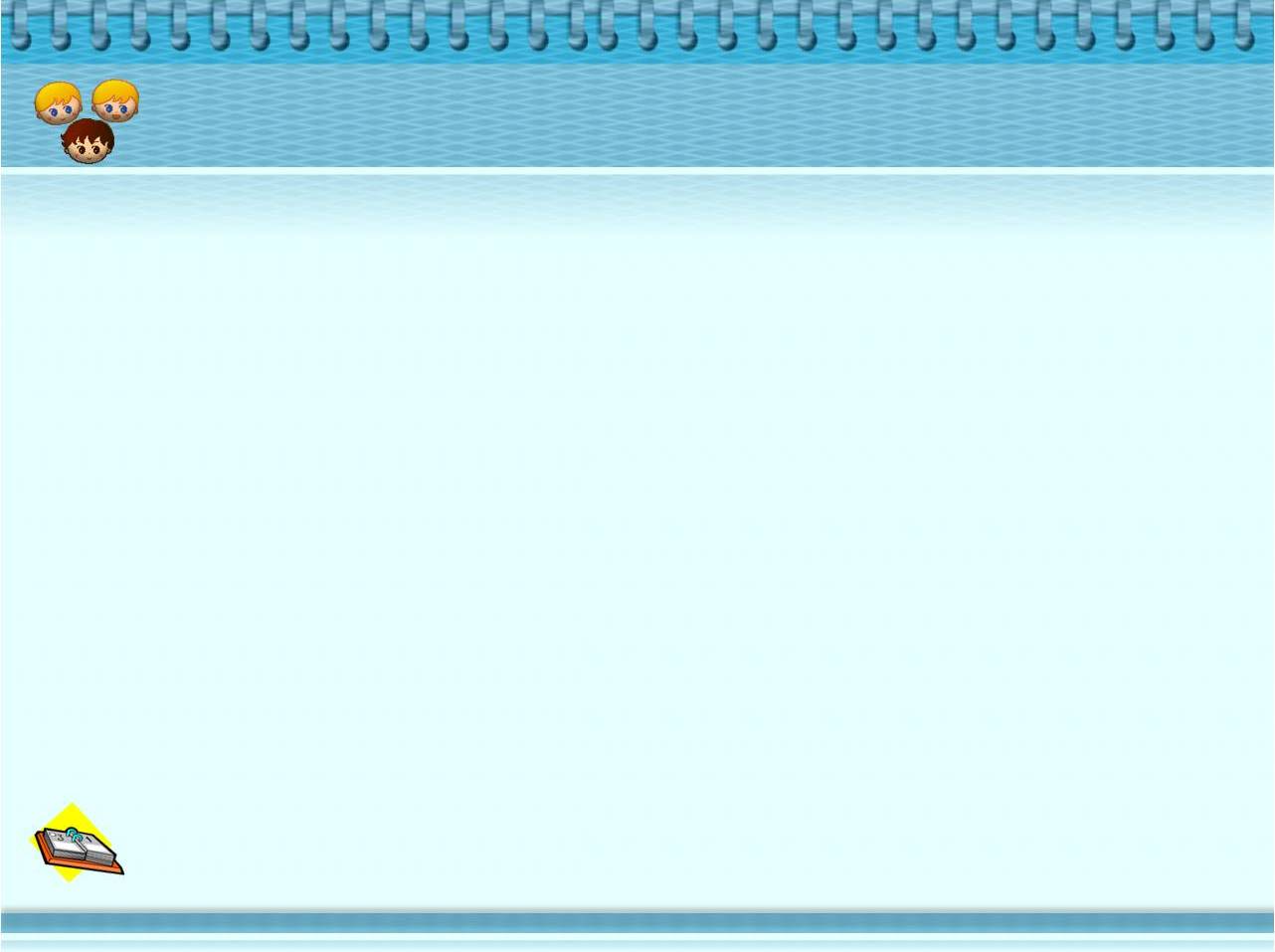 Для успешности в учебе необходимо:
Хорошо развитые свойства внимания
Развивать память младших школьников.
Развитие их мыслительных способностей.
Развитие у школьников интереса к чтению.
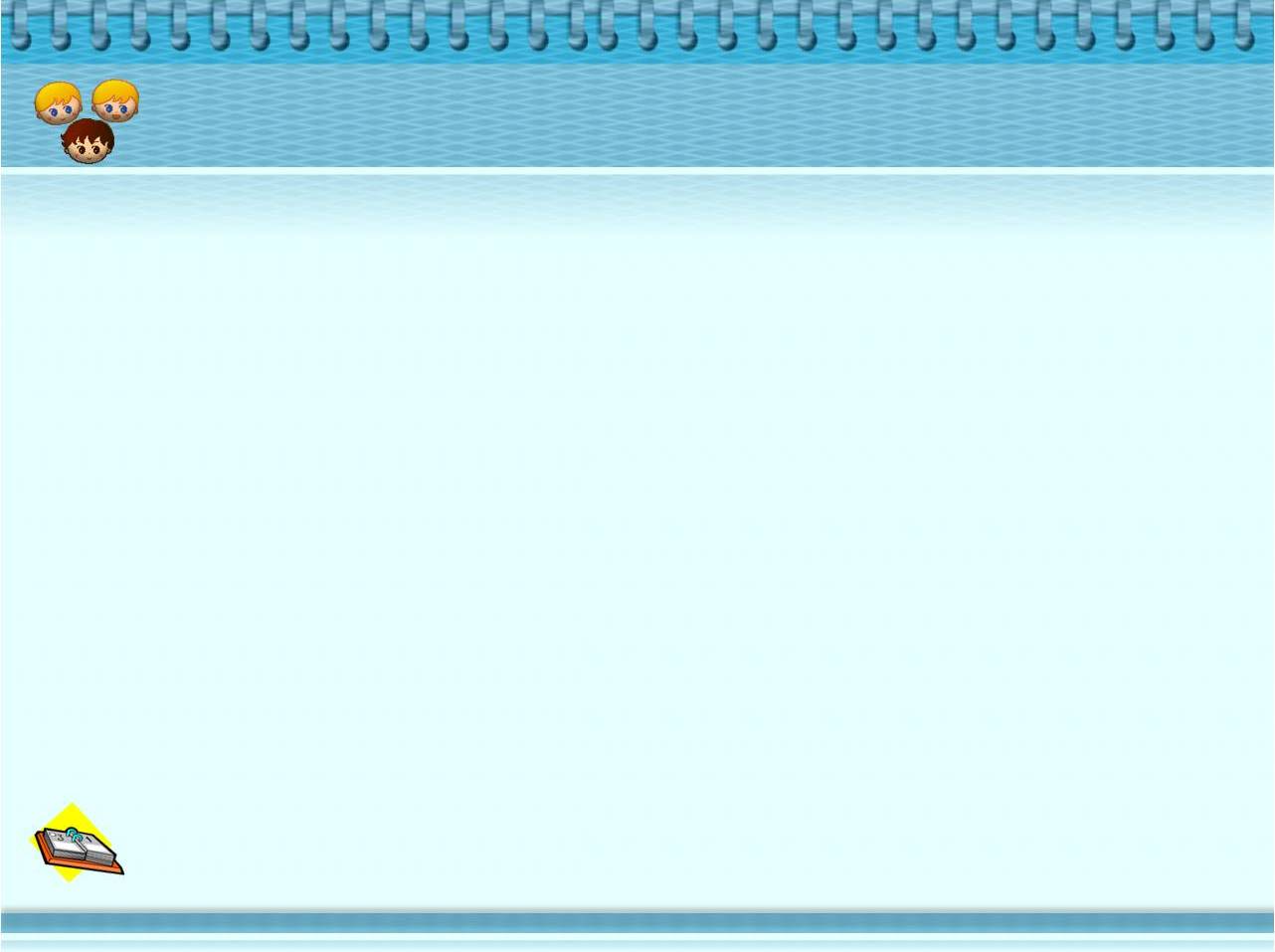 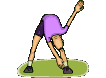 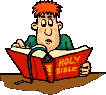 СОВЕТУЮ ВАМ…
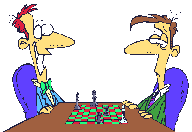 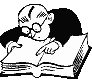 Подведение итогов входных контрольных работ
Русский язык
Основные умения
Ставить ударение;
Определять безударную гласную;
Подбирать  проверочные слова
Делить слова на слоги
Делить слова для переноса
Математика